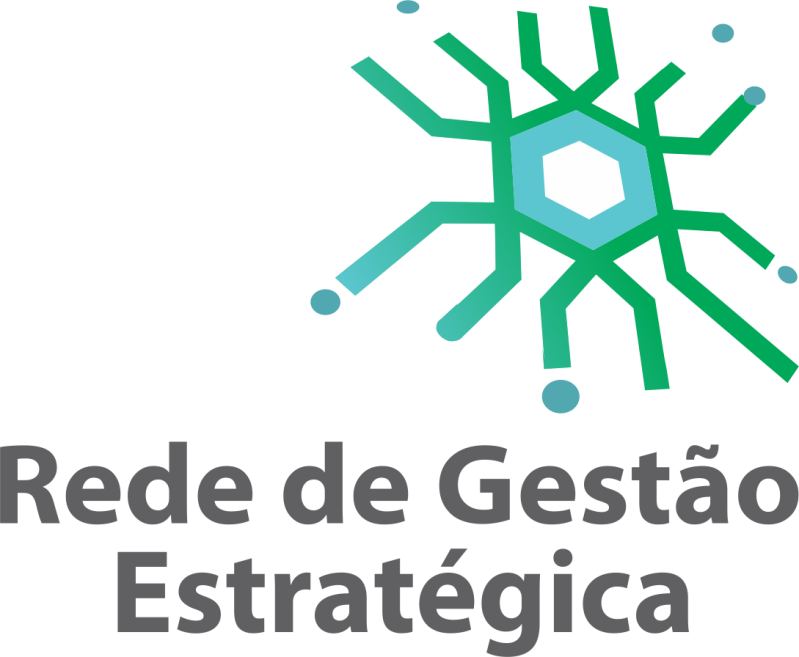 3ª Reunião da Rede 2016
Campo Grande, 30 de junho
Agenda
Modelo de Monitoramento – Eduardo Riedel
Troca de Experiências – melhores práticas 
Apresentação ‘direitos humanos vai à escola’ – Ana Lúcia Américo
Apresentação do Programa Estado Digital Inteligente – Renato Roscoe
Apresentação do Portal da Transparência – Ana Carolina Nardes
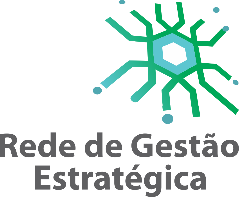 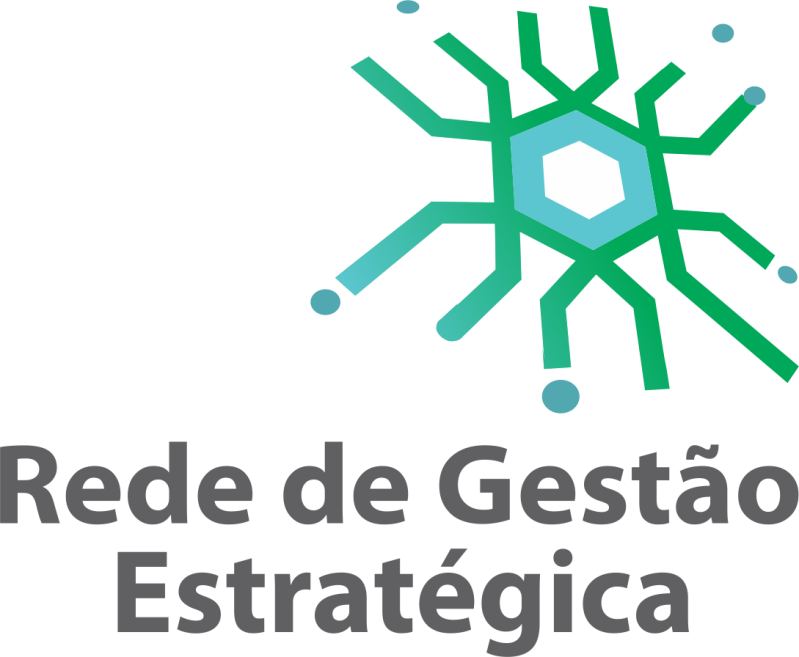 Objetivos
Garantir continuidade da sistemática de gestão com a Secretaria de governo
 Propiciar visão transversal e não somente por secretaria 
Repasse de informações - Troca de experiências – melhores práticas 
Integração da equipe
Modelo de Monitoramento
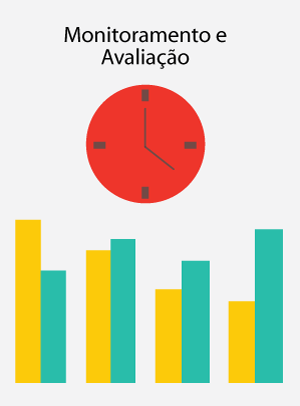 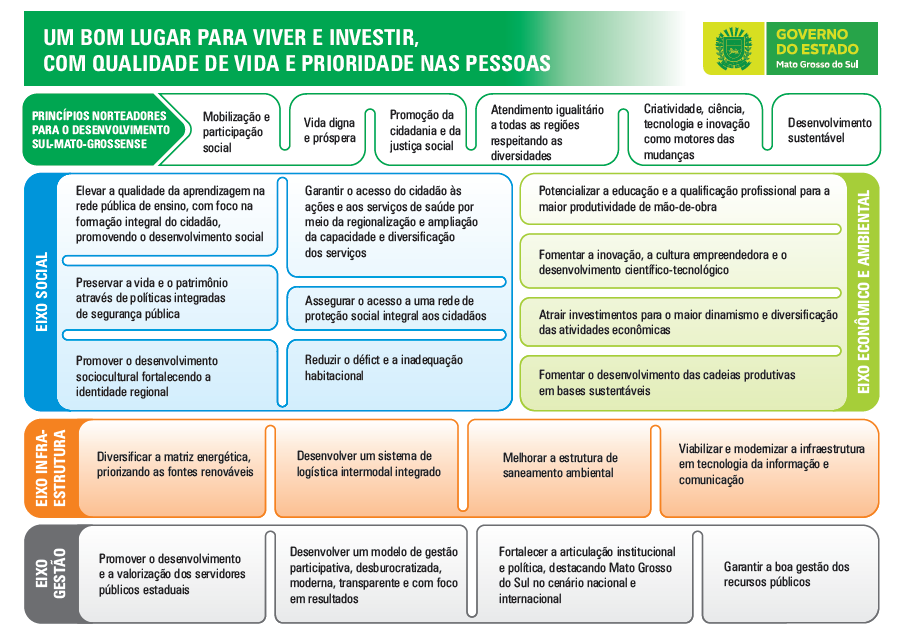 INDICADORES INICIATIVAS
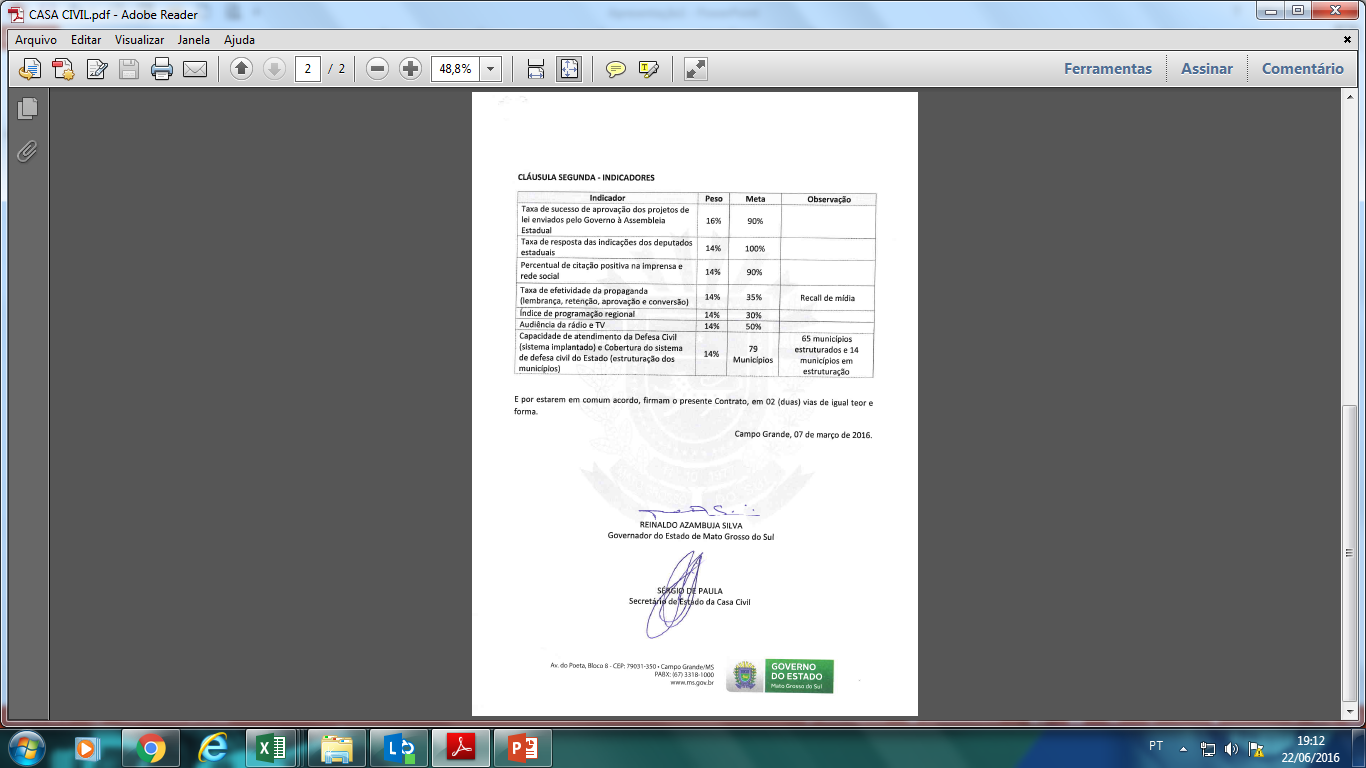 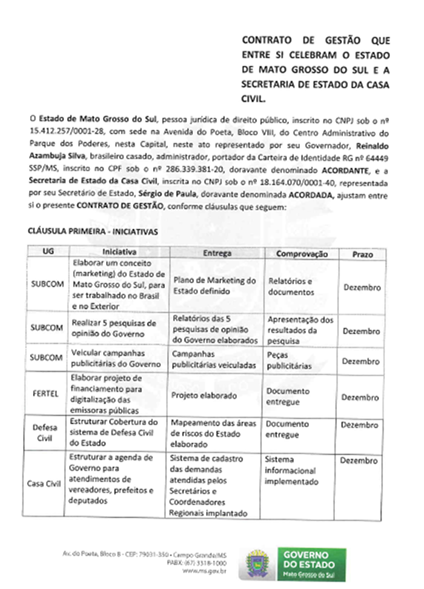 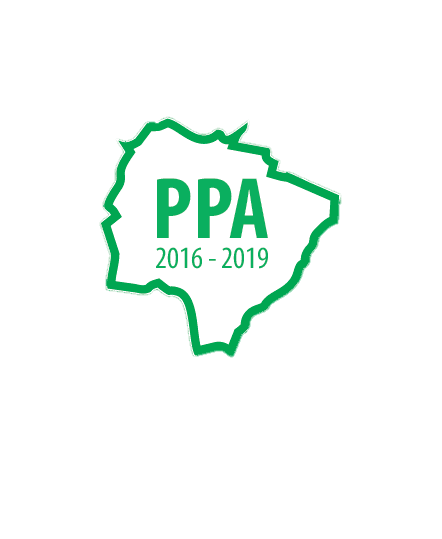 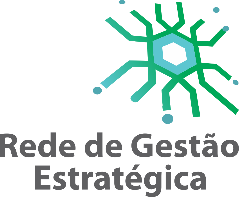 Modelo de Monitoramento e Racionalização da Agenda das Lideranças
Nível Operacional
Nível 
Tático
Nível Estratégico
Atores
Reunião Quadrimestral de Gestão Executiva
Governador
Reunião Bimestral por Eixo / Sub-Eixo
Reunião mensal por Secretaria
Secretário
Rodada de feedback por iniciativa
Setorialista
Ponto Focal
Gerente
Preenchimento do Status Report
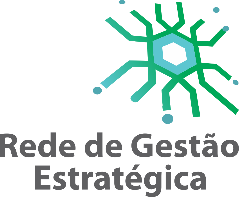 201 iniciativas
14 Contratos de Gestão 2016
GESTÃO

48
SOCIAL

98
ECONÔMICO E AMBIENTAL

38
INFRA-ESTRUTURA

17
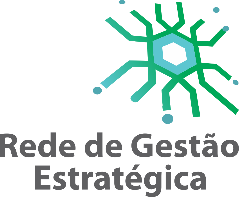 Resumo do 1º Ciclo de Monitoramento
201 iniciativas 
156 monitoradas (78%)
GESTÃO

44
(91,67%)
SOCIAL

68
(69,4%)
ECONÔMICO E
AMBIENTAL

28
(73,7%)
INFRA-ESTRUTURA

16(94%)
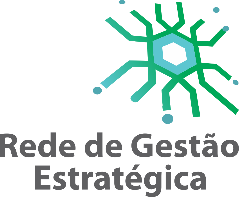 Estatística do 1º Ciclo de Monitoramento
12 de 14 Rodadas de Feedback com Gerentes de Iniciativas realizadas 	
11 de 14 Reuniões Mensais realizadas 	
	
4 de 6 Reuniões Bimestrais realizadas
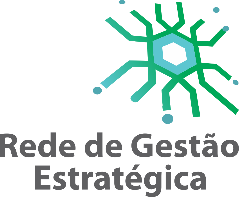 Situação do Governo
156 iniciativas
monitoradas
133 em andamento:
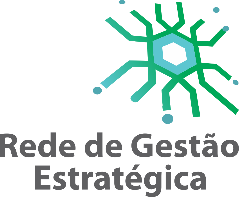 Indicadores
No primeiro ciclo o Monitoramento focou-se nas Iniciativas pactuadas nos Contratos de Gestão 

A partir do mês de julho abordaremos também os Indicadores
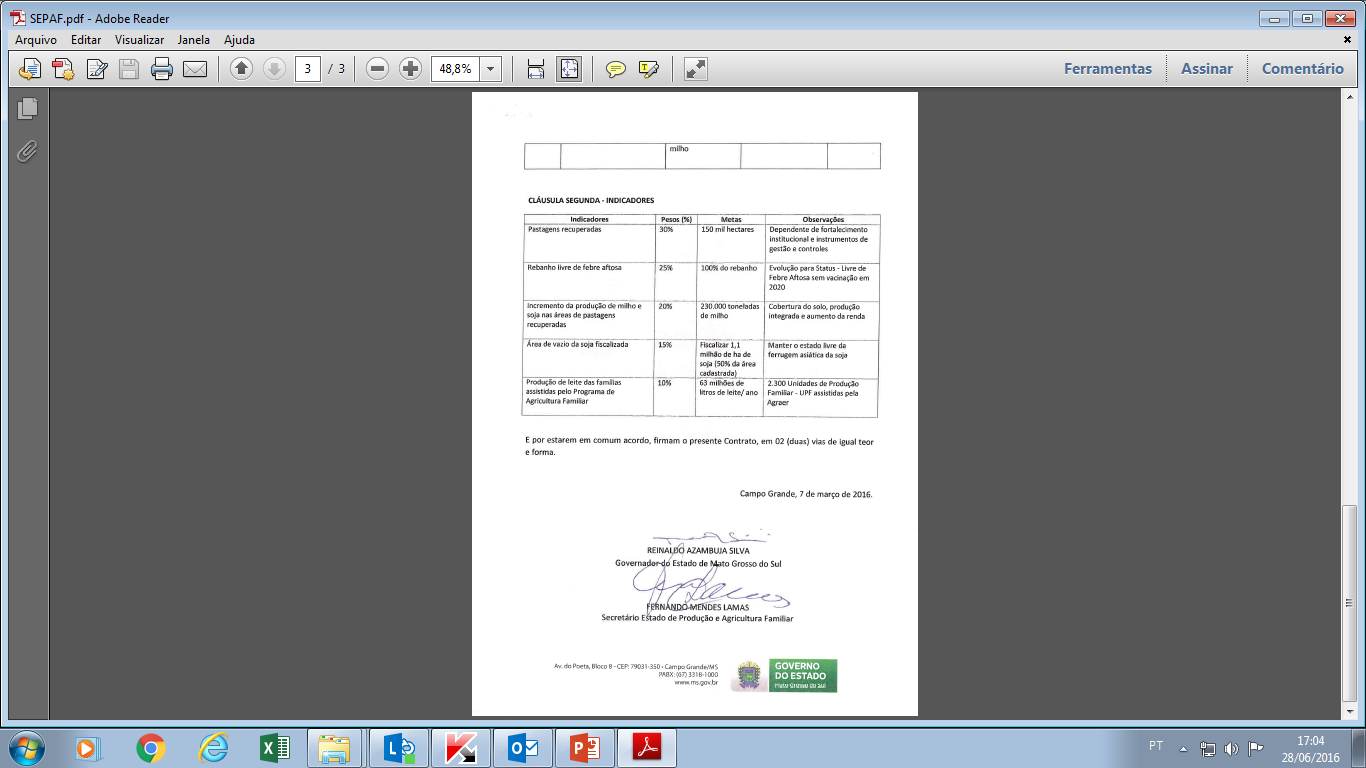 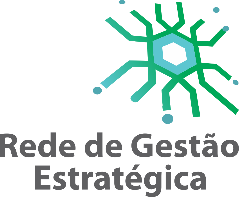 Apresentação
Direitos Humanos vai à Escola
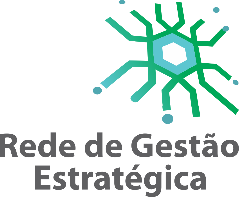 Apresentação
Programa Estado Digital Inteligente
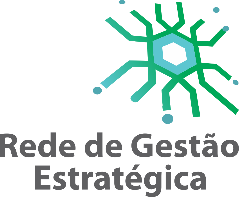 Apresentação
Portal da Transparência
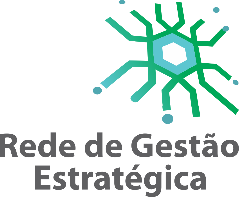 Estatísticas dos Documentos de Planejamento
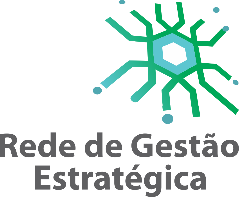 Próximo Encontro da Rede
17 de agosto
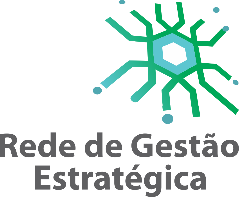 OBRIGADO!
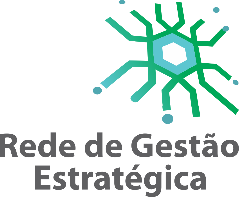